“Tell me and I will forget, show me and I may remember; involve me and I will understand.” (Confucius)
The Chair Game
Remain seated on your side of the room during the entire time of the activity

You can only use the chairs available (you cannot use any extra chairs or sit on a table or on the floor)
Christopher Columbus discovers America
Ferdinand Magellan sails around the globe
Francisco Pizzaro defeats the Incas
East India Company – the first imperial trading company – is established (1600)
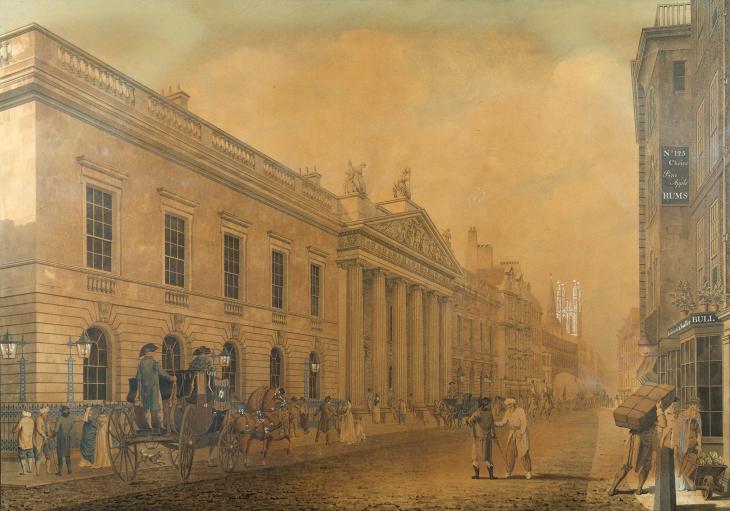 Transatlantic slave trade begins
Sugar cane is brought to Cuba
Coffee is started being cultivated in Brazil
Deposits of gold are discovered in the South African Republic
The World Bank is established
The first super tank sets sail
The first microchip is made
In agriculture, the „green“ revolution takes place
The World Trade Organization is established
The number of computers surpasses one billion
The number of people surpasses 7 billion
How do you feel?
What was happening during the game?
Who do you think each group represents?
What do you think the photos represent?
What do the chairs represent?
“When the last tree is cut down, the last fish eaten, and the last stream poisoned, you will realize that you cannot eat money.” (Cree Indian prophecy)